Understanding The Role And Value Of The SRO In Todays School Environment
Presenter:
Chris Barrier – Director of Law Enforcement, Montgomery County Schools

President of the Kentucky Association of School Resource Officers - KYASRO
What is an SRO?
The definition of a School Resource Officer is a career law enforcement officer , with sworn authority, deployed in  community oriented policing , assigned by the employing police department or agency to work in collaboration with schools and community-based organizations

NASRO
SRO Prerequisites to establishing a safe school community
A sworn law enforcement officer
Properly selected – ‘The right fit’
Properly trained – SRO Basic/Advanced, KYASRO SRO Mentor Program
Committed to the mission – up to the task
The SRO in KY
Currently there are 271 SRO’s in KY serving in 118 school districts (this includes SLEO’s – or agencies employed by local boards of education).
Those 271 SRO’s are tasked to cover 1220 public Schools / approx 656,588 students statewide
That is 2.5 times the FBI/DOJ recommended police/service population ratio of 1:1000 
Roughly 2/3 of the counties in KY have some presence of law enforcement in their schools
The SRO’s Role on Campus
Community Resource
Work with school administration to develop safe school strategies along with policies and procedures to keep schools safe
Work with guidance counselors and other student support staff to assist students and to provide services to students where referrals to appropriate agencies are necessary (ie social services)
Serve as a Positive Role Model to students
 Provide law enforcement and police services to the school community
-	Work to prevent juvenile delinquency through close contact and positive relationships with students
- 	Establish crime prevention programs for students
- 	Conflict resolution
Triad Model
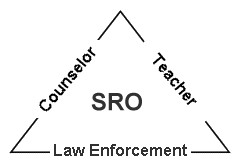 The Value of the SRO in KY
ITS ABOUT RELATIONSHIPS!!!!
Research shows that overwhelmingly both SRO’s and school administrators believe the most important component in preventing problematic behavior in youth is relationship building.
We are living in the “fatherless generation” 24million children or 1 in 3 live in a home without the biological father
Naturally the presence of the SRO in schools is viewed as a deterrence to delinquent behavior
Why Do SRO Programs Work?
SROs have a genuine interest in working with youth (age appropriate responses, understanding of adolescent development, de-escalation techniques)
SROs have an understanding of the school community (being culturally aware, being aware of disability issues, special needs)
SROs have daily contact and involvement with the staff and students (Again = RELATIONSHIPS mean everything)
SROs and Principals have a shared interest in maintaining a safe school environment (training)
QUESTIONS?